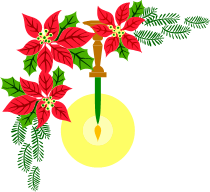 Trường Tiểu học Ái Mộ A
Bài giảng trực tuyến Lớp 3
  Môn: Toán
Tuần:    7






BÀI: BẢNG NHÂN 7
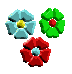 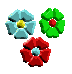 ÔN BÀI CŨ
1.Tính:
20   3
43   6
18
42
6
7
1
2
ÔN BÀI CŨ
2. Trong các phép chia có dư với số chia là 3, số dư lớn nhất của các phép chia đó là:
3                                C. 1
2                                 D. 0
BẢNG NHÂN 7
LẬP BẢNG NHÂN 7
7 x 1 =   7
7 được lấy 1 lần, ta viết:
+ 7
7 x 2 =  14
7 x 1 = 7
+ 7
7 x 3 =  21
+ 7
7 được lấy 2 lần, ta có:
7 x 4 =
28
14
7 + 7 =
7 x 2 =
35
7 x 5 =
Vậy: 7 x 2 =
14
42
7 x 6 =
7 x 7 =
49
7 x 8 =
56
7 được lấy 3 lần, ta có:
63
7 x 9 =
21
7 + 7 + 7 =
7 x 3 =
70
7 x 10 =
Vậy: 7 x 3 =
21
BẢNG NHÂN 7
7 ×  1   =   7
7 ×  2   =  14
7 ×  3   =  21
7 ×  4   =  28
7 ×  5   =  35
7 ×  6   =  42
7 ×  7   =  49
7 ×  8   =  56
7 ×  9   =  63
7 × 10  =  70
BÀI TẬP
Bài 1: Tính nhẩm
21
56
7 x 3 =
7 x 5 =
7 x 7 =
7 x 8 =
7 x 6 =
7 x 4 =
42
35
28
49
7 x 1 =
0 x 7 =
7 x 0 =
7
7 x  2  =
7 x 10 =
7 x  9  =
14
0
70
0
63
BÀI TẬP
Bài 2: Mỗi tuần lễ có 7 ngày. Hỏi 4 tuần lễ có tất cả bao nhiêu ngày ?
Tóm tắt
1 tuần có:    7 ngày
4 tuần có:  … ngày ?
Bài giải
Số ngày của 4 tuần lễ là:
7 x 4 = 28 (ngày)
          Đáp số: 28 ngày
BÀI TẬP
Bài 3: Đếm thêm 7 rồi viết số thích hợp vào ô trống.
63
35
7
14
21
28
42
56
70
49
7 x 1 = 
7 x 2 = 
7 x 3 = 
7 x 4 = 
7 x 5 = 
7 x 6 = 
7 x 7 = 
7 x 8 = 
7 x 9 = 
7 x 10 =
Củng cố
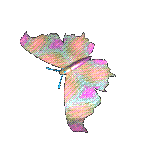 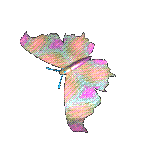 Toán
Luyện tập
Bài1: Tính nhẩm
a,  7 x 1 =
7
7 x 8 =
56
7 x 2 =
14
7 x 9 =
63
7 x 7 =
7 x 3 =
21
49
7 x 6 =
42
7 x 5 =
35
0
7 x 4  =
28
0 x 7 =
7 x 0  =
0
7 x 10 =
70
Bài1: Tính nhẩm
b,7 x 2 =           4 x 7 =          7 x 6 =
   2 x 7 =           7 x 4 =         6 x 7 =
14
28
42
14
28
42
21
3 x 7 =                5 x 7 = 
  7 x 3 =                7 x 5 =
35
21
35
Bài 2: Tính
= 63   + 17
7 x 9 + 17
7 x 5 + 15
=  35    + 15
=     80
=     50
7 x 4 + 32
=  28   + 32
7 x 7 + 21
=  49   +  21
=      60
=       70
Bài 3: Mỗi lọ hoa có 7 bông hoa. Hỏi 5 lọ như thế có bao nhiêu bông hoa?
Tóm tắt:
1 lọ : 7 bông hoa
Bài giải
5 lọ  : … bông hoa?
5 lọ có số bông hoa là:
               7 x 5 = 35 (bông)
                          Đáp số: 35 bông hoa
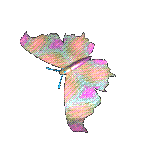 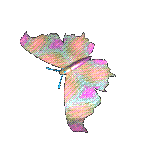 Bài 4: Viết phép nhân thích hợp nào vào chỗ chấm?
a, Mỗi hàng có 7 ô vuông, có 4 hàng. Số ô vuông trong hình chữ nhật là:
7  x  4
= 28 ô vuông
………
b, Mỗi cột có 4 ô vuông, có 7 cột. Số ô vuông trong hình chữ nhật là:
4 x 7
= 28 ô vuông
………
Nhận xét :
……
7 x 4
=
……..
4 x 7
Bài 5 : Viết tiếp số thích hợp nào vào chỗ chấm?
35,
42 .
a, 14 , 21 , 28,
… ,
….
35 ,
…,
28 .
b, 56 , 49 , 42,
….
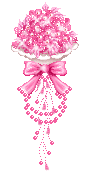 Chào các em!